Соревнования   по  туристской технике  среди  школ  г. Южно-Сахалинска!
Среди  всех  команд  наша  заняла 1 место !
В состав  команды  Гимназии  №1 вошли  следующие  учащиеся :1. Ломако  Екатерина2. Пилипенко  Арина3. Федореева  Дарья4. Жильцова  Наталья5. Ворожбит  Арина6. Цветкова  Александра7. Юн Илона  (запасная)8. Демешева  Марина   (помогала в подготовке)
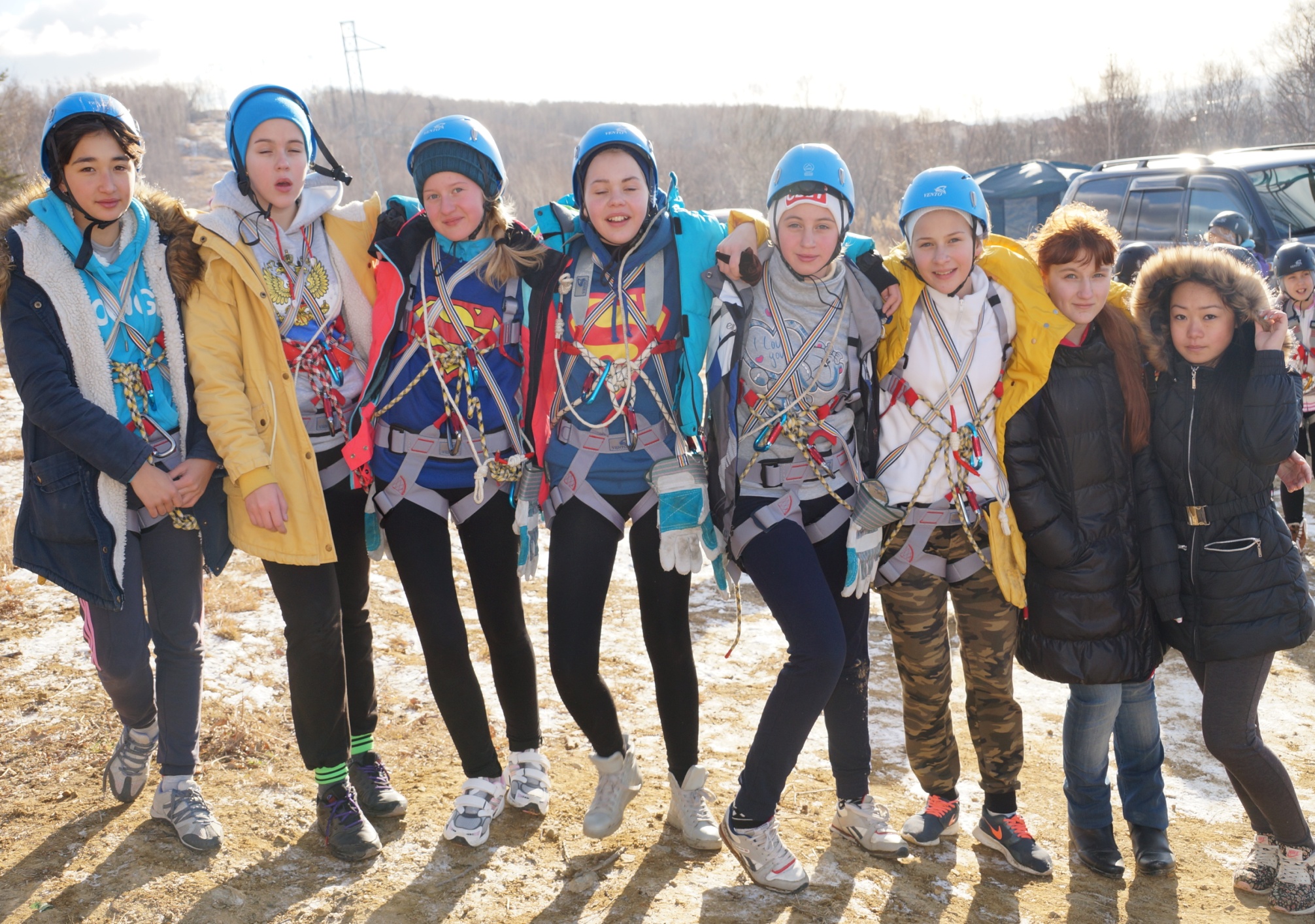 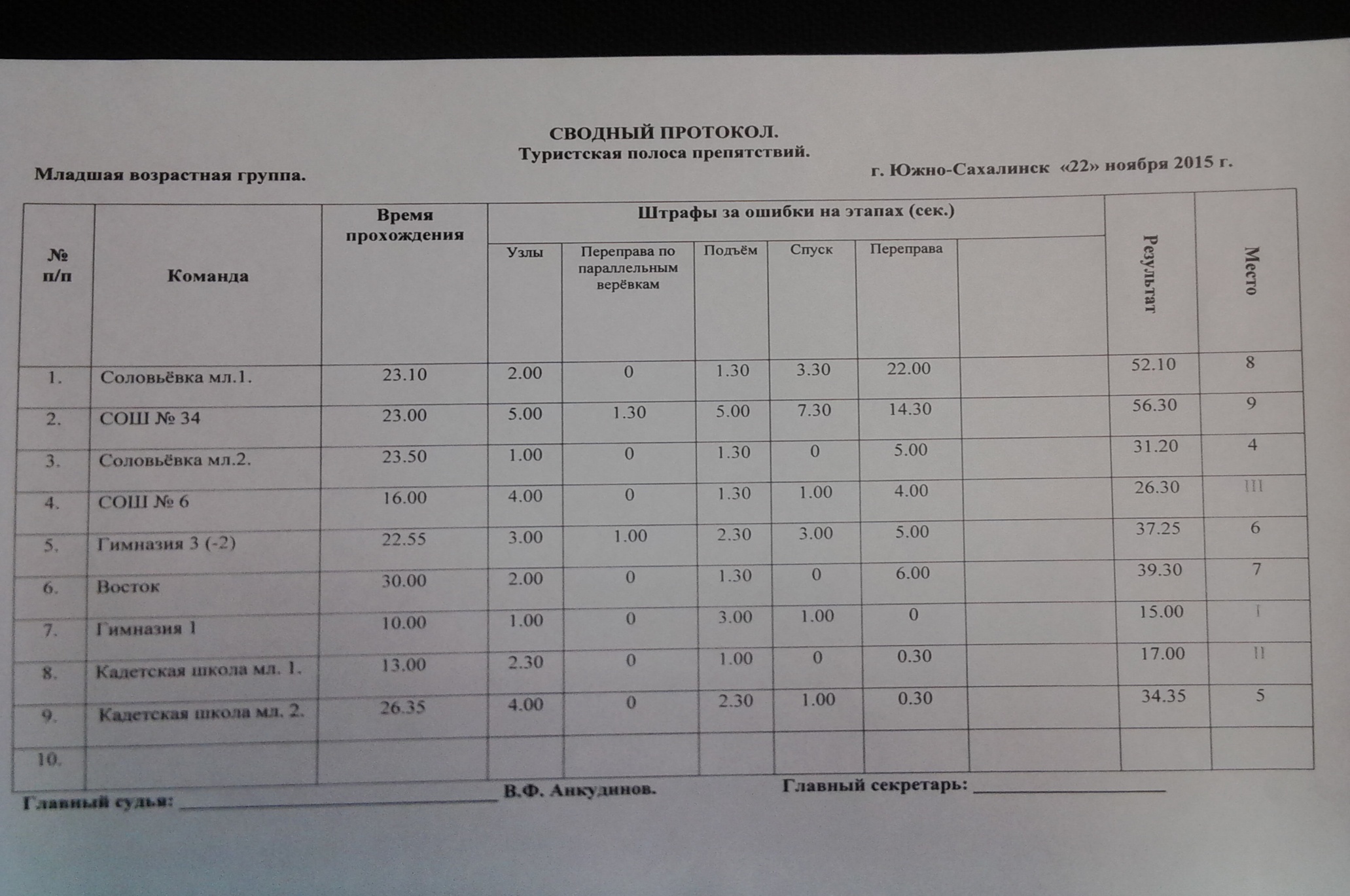 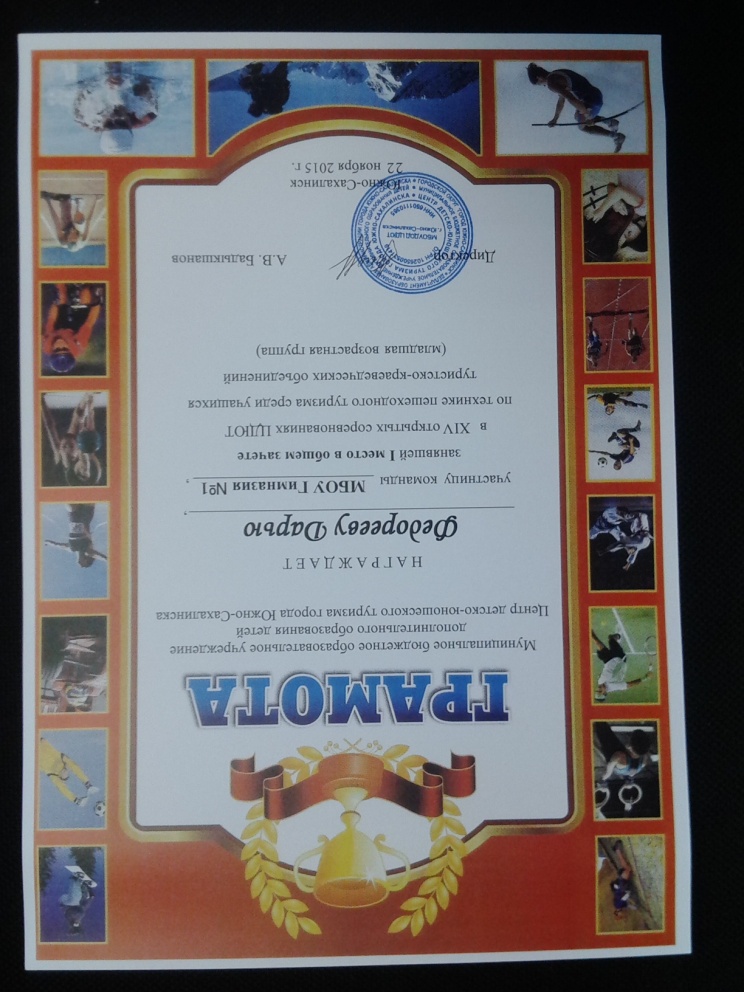 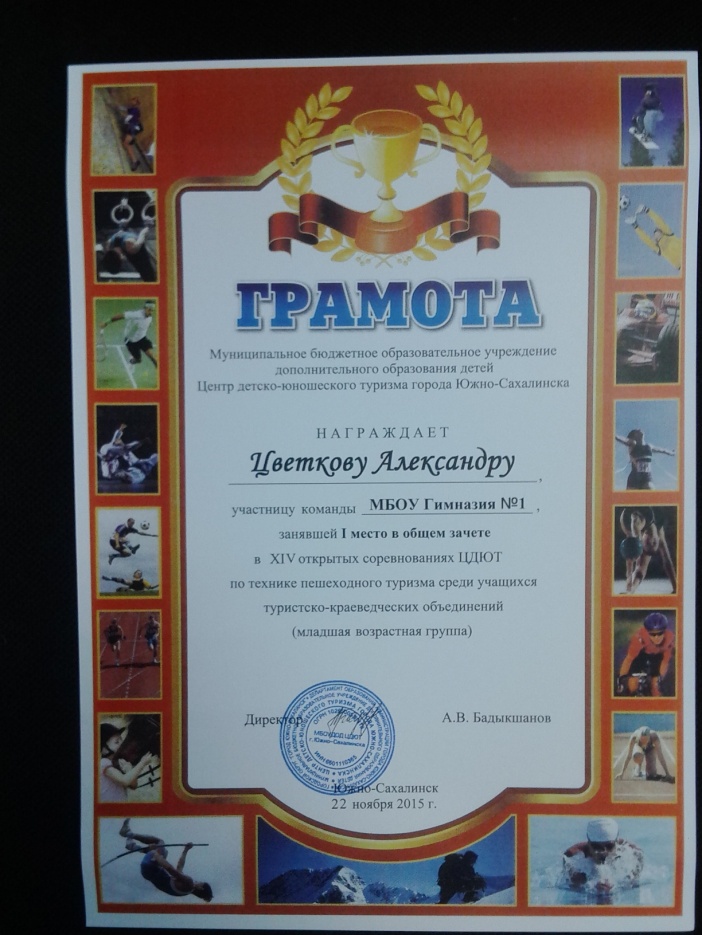 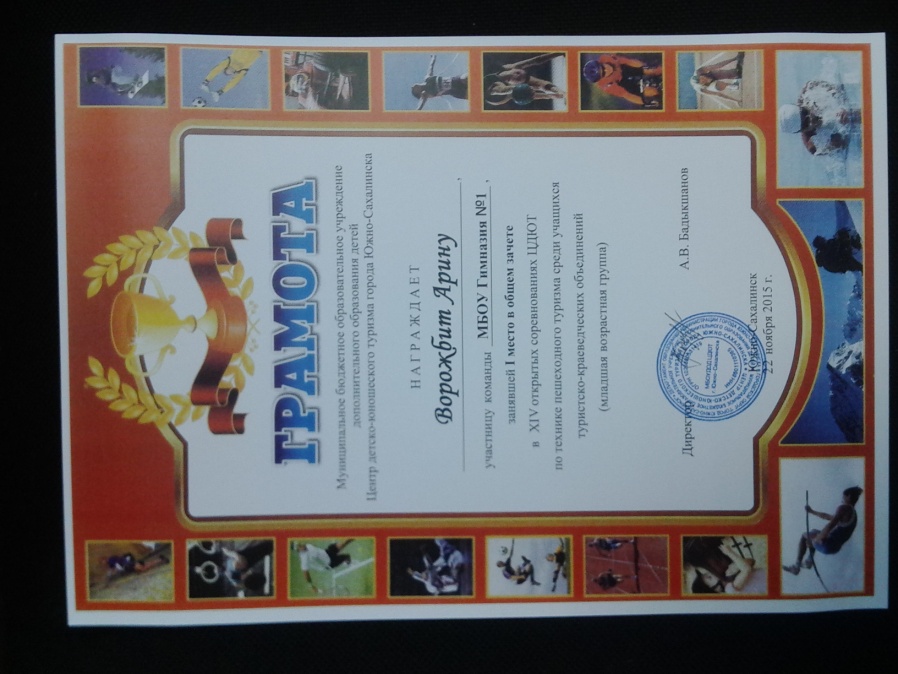 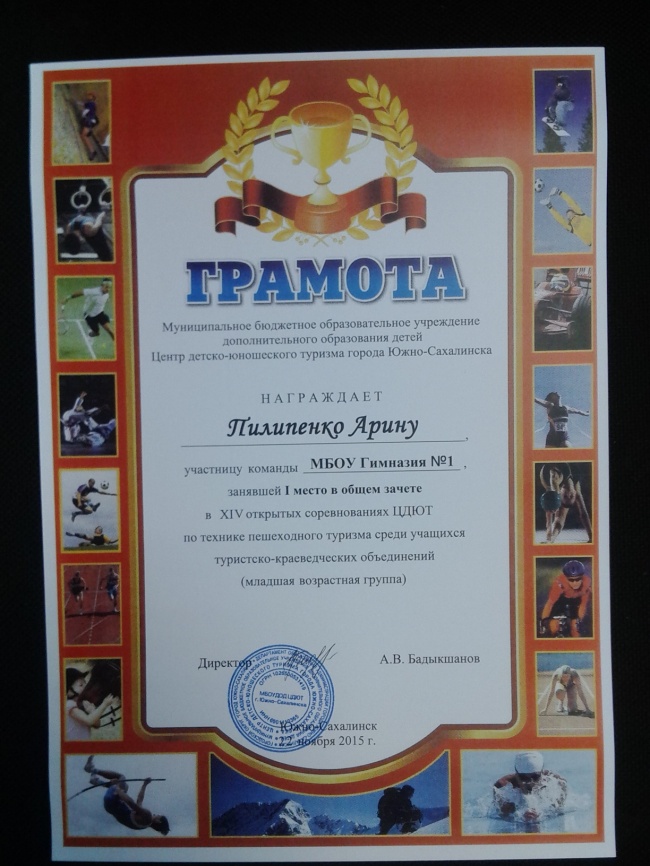 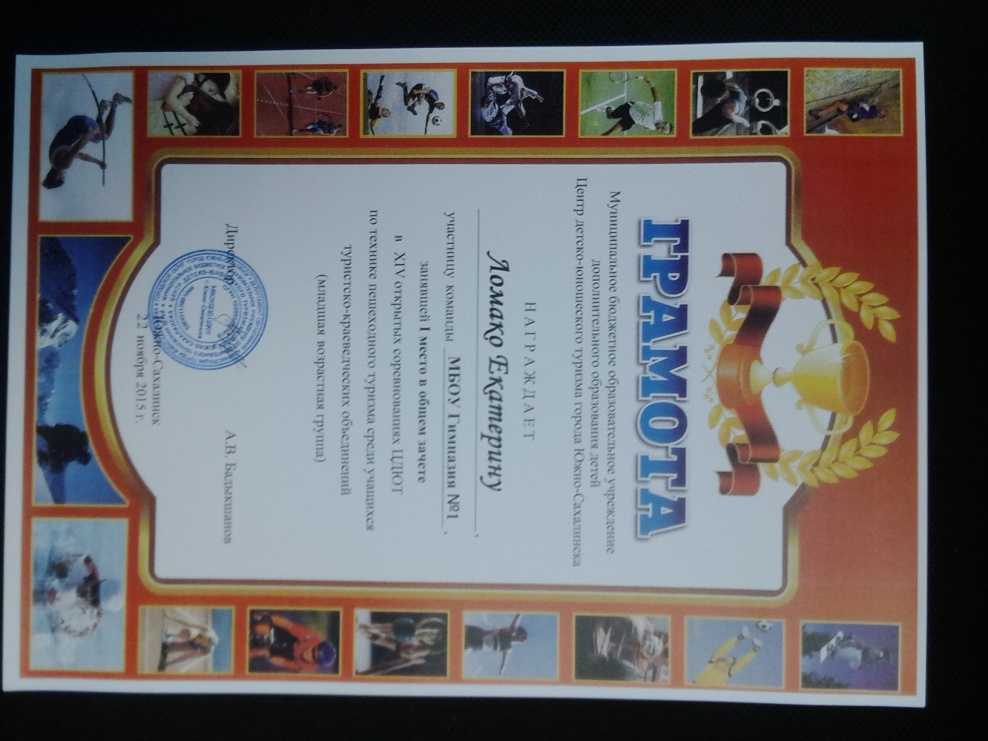 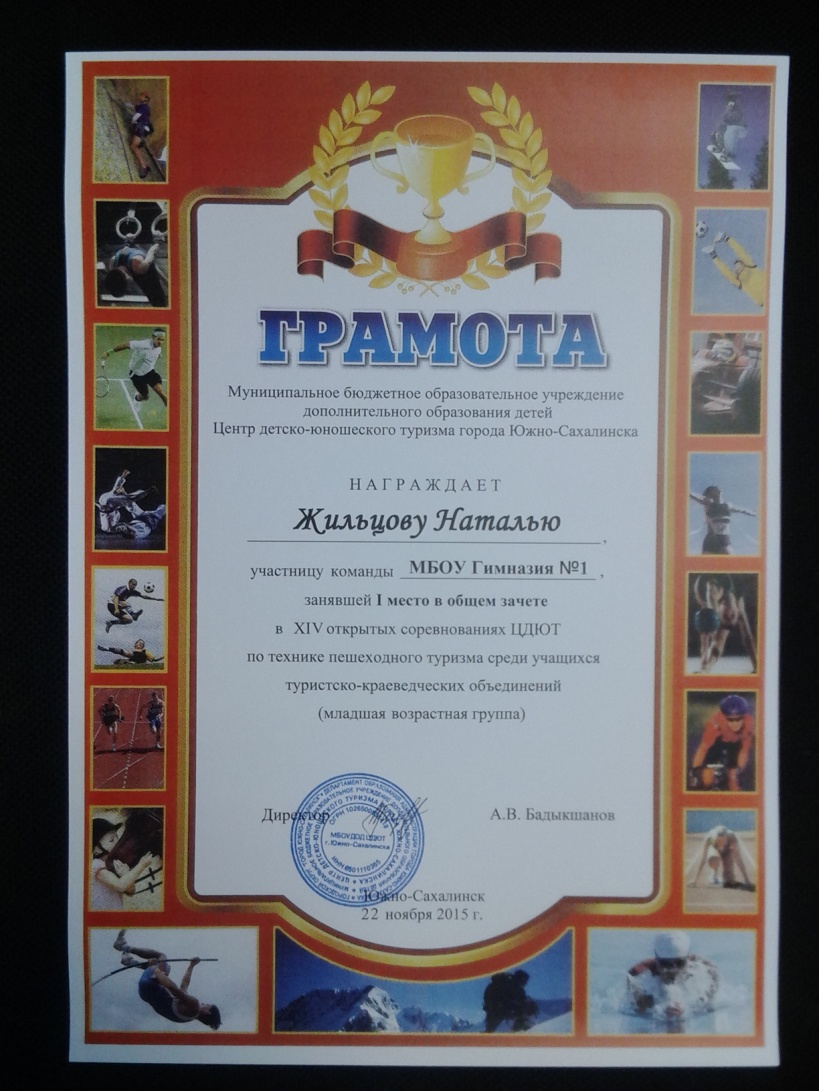 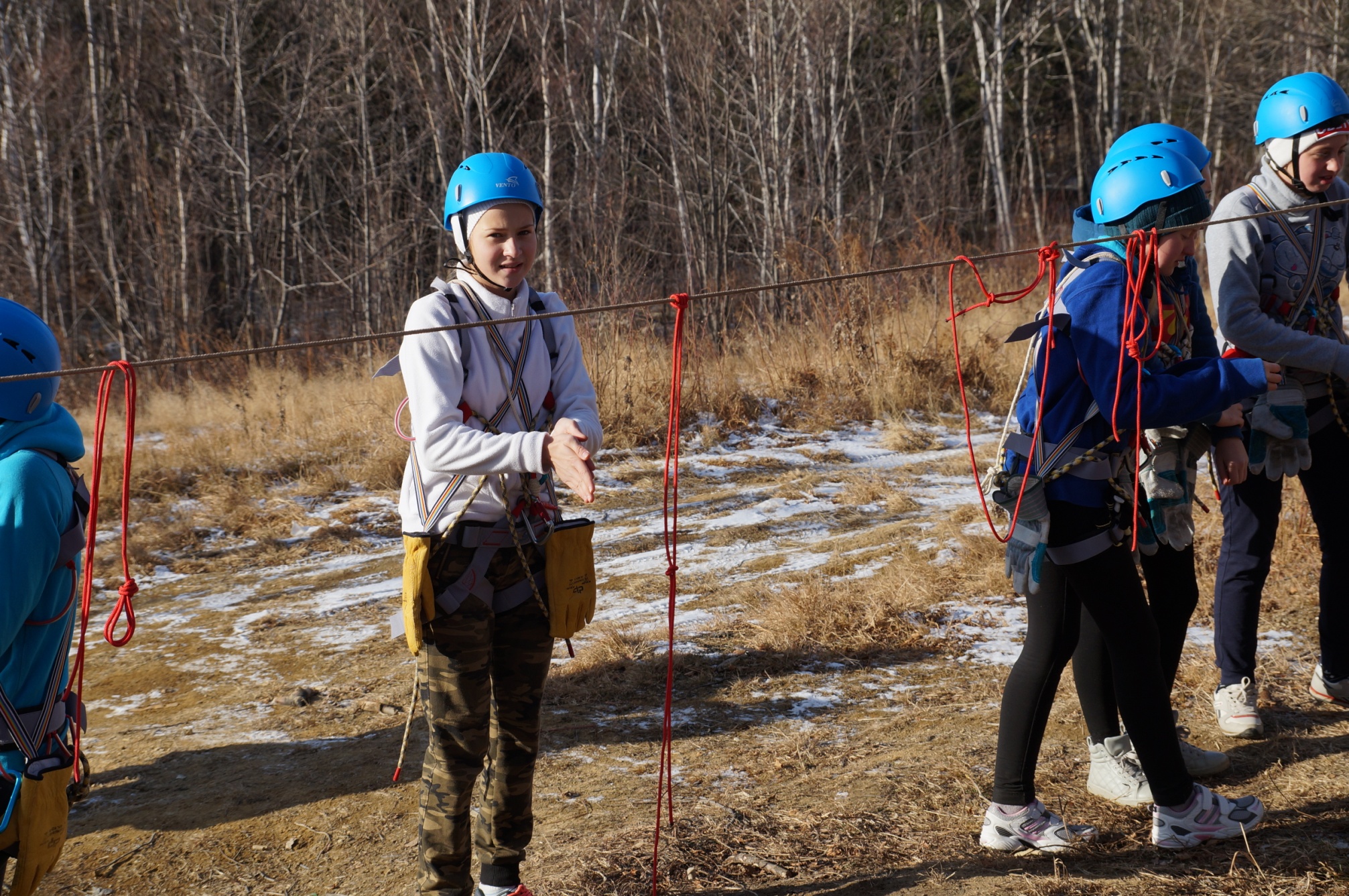 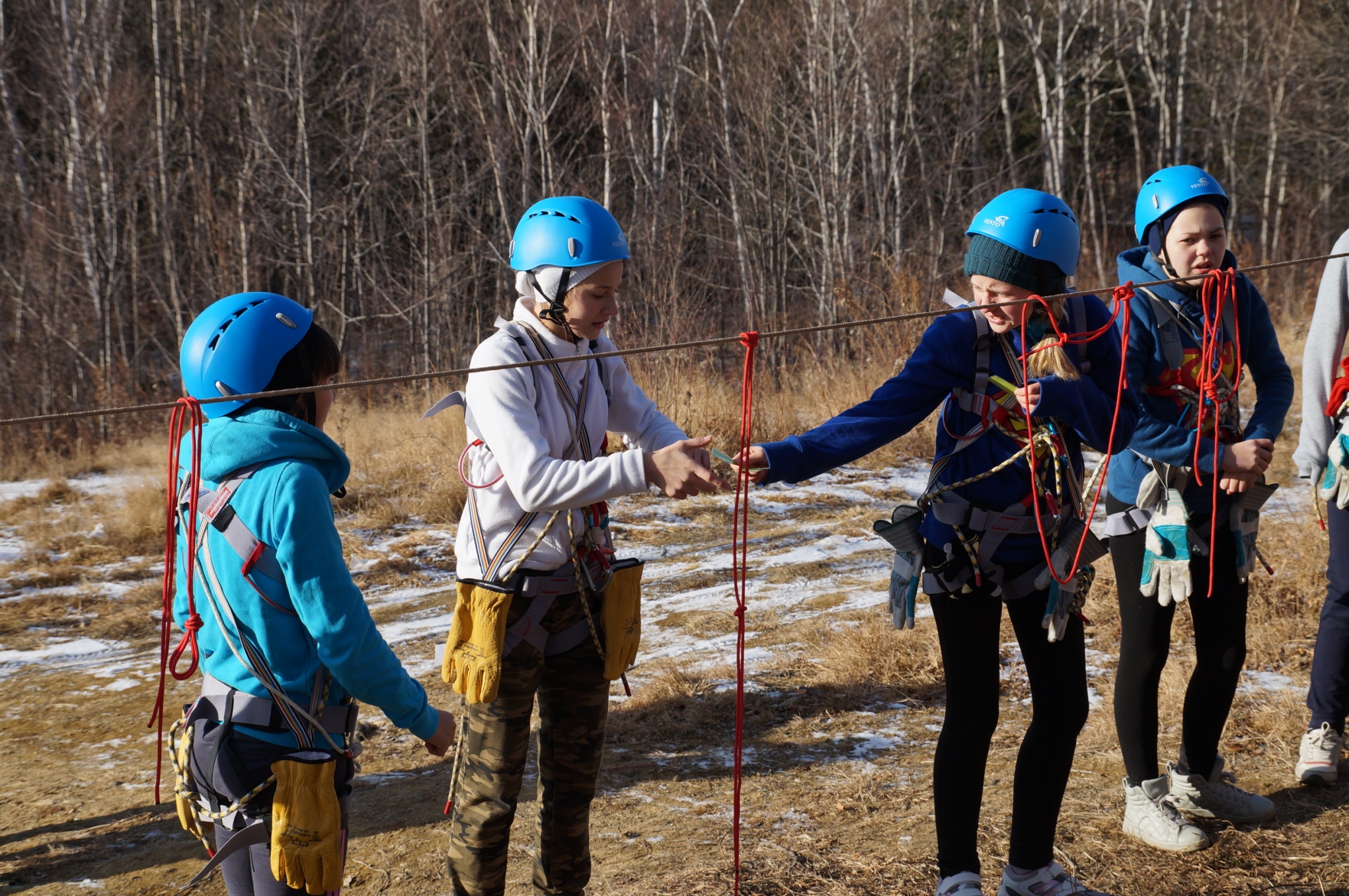 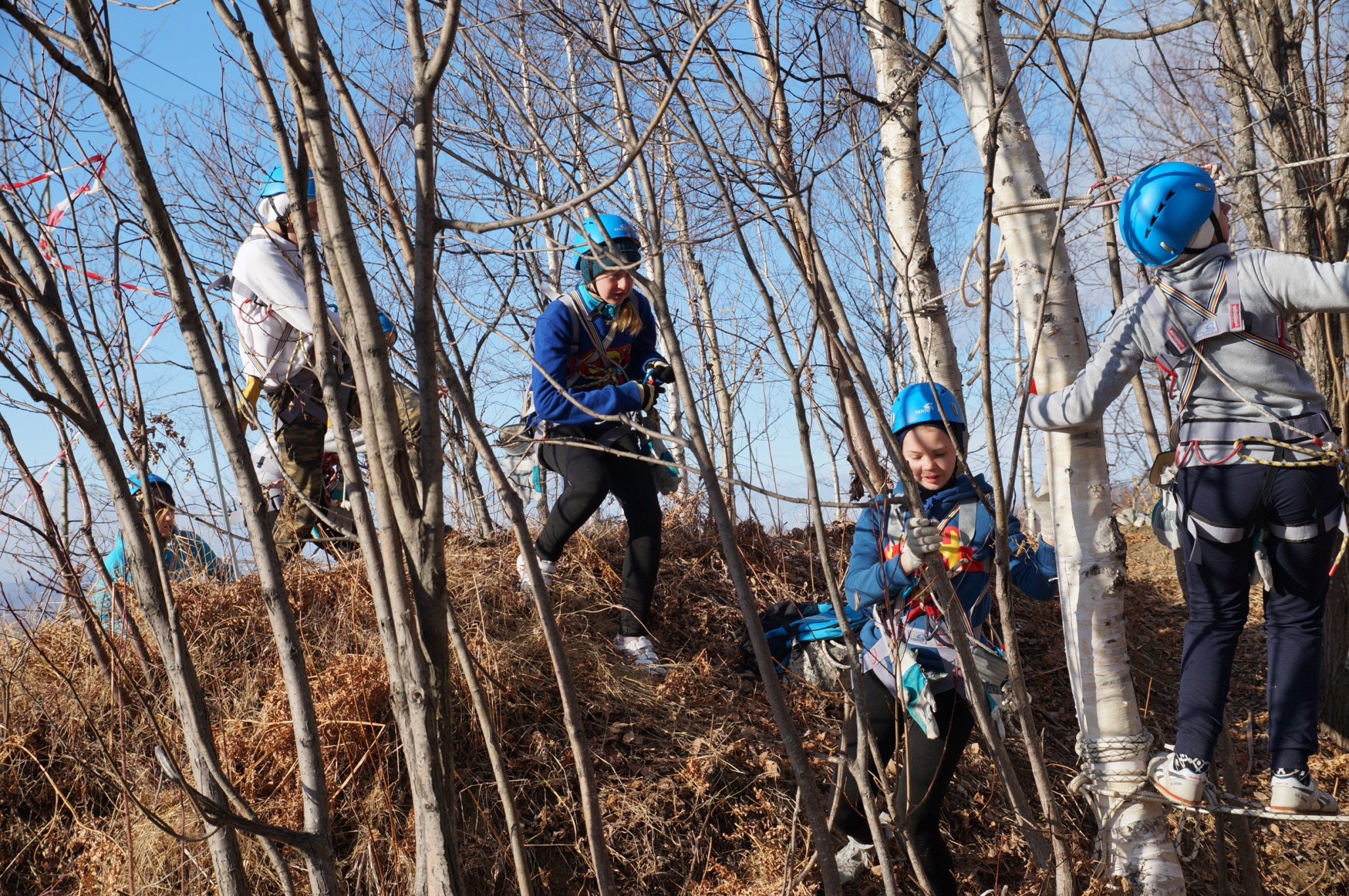 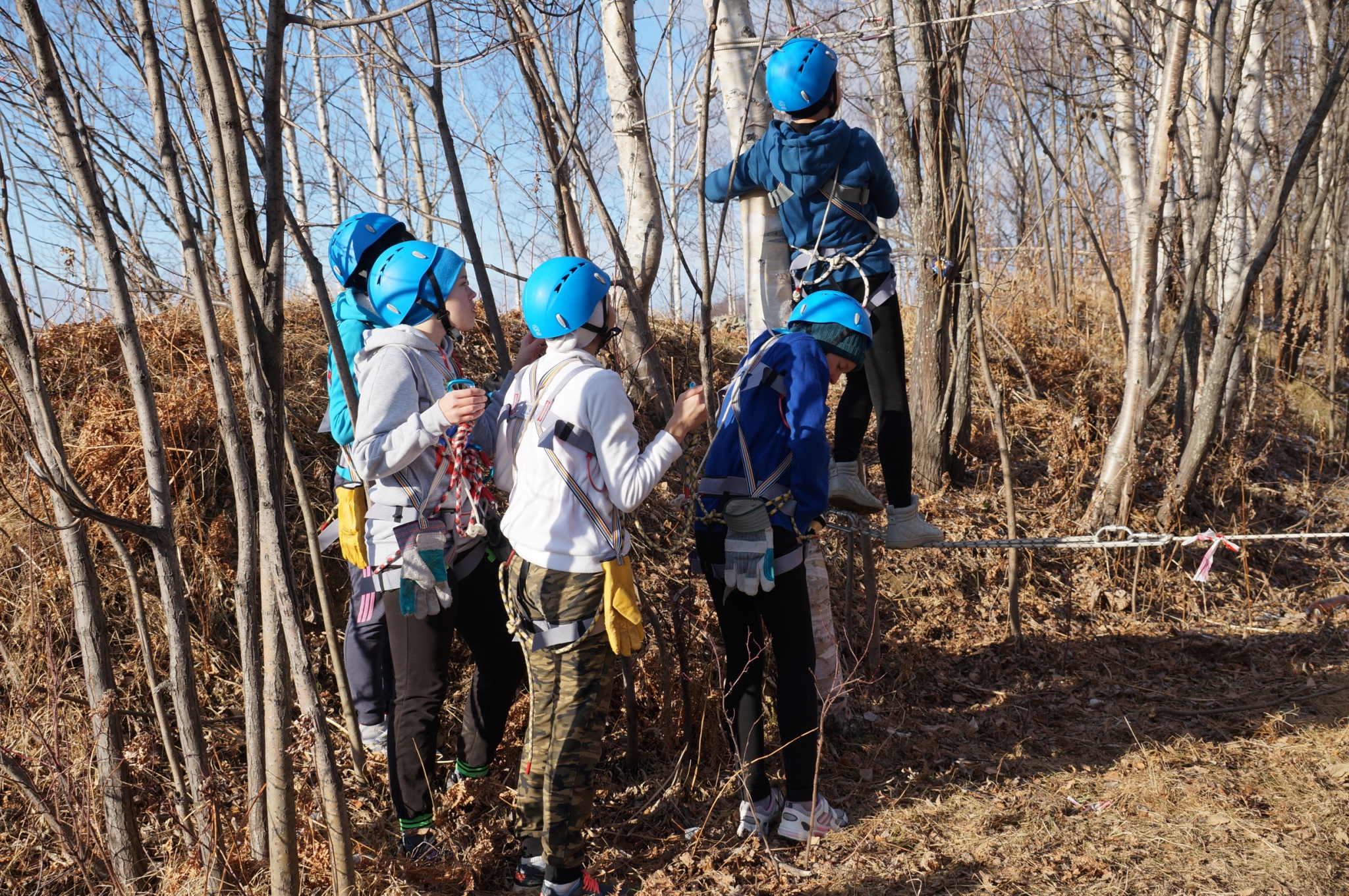 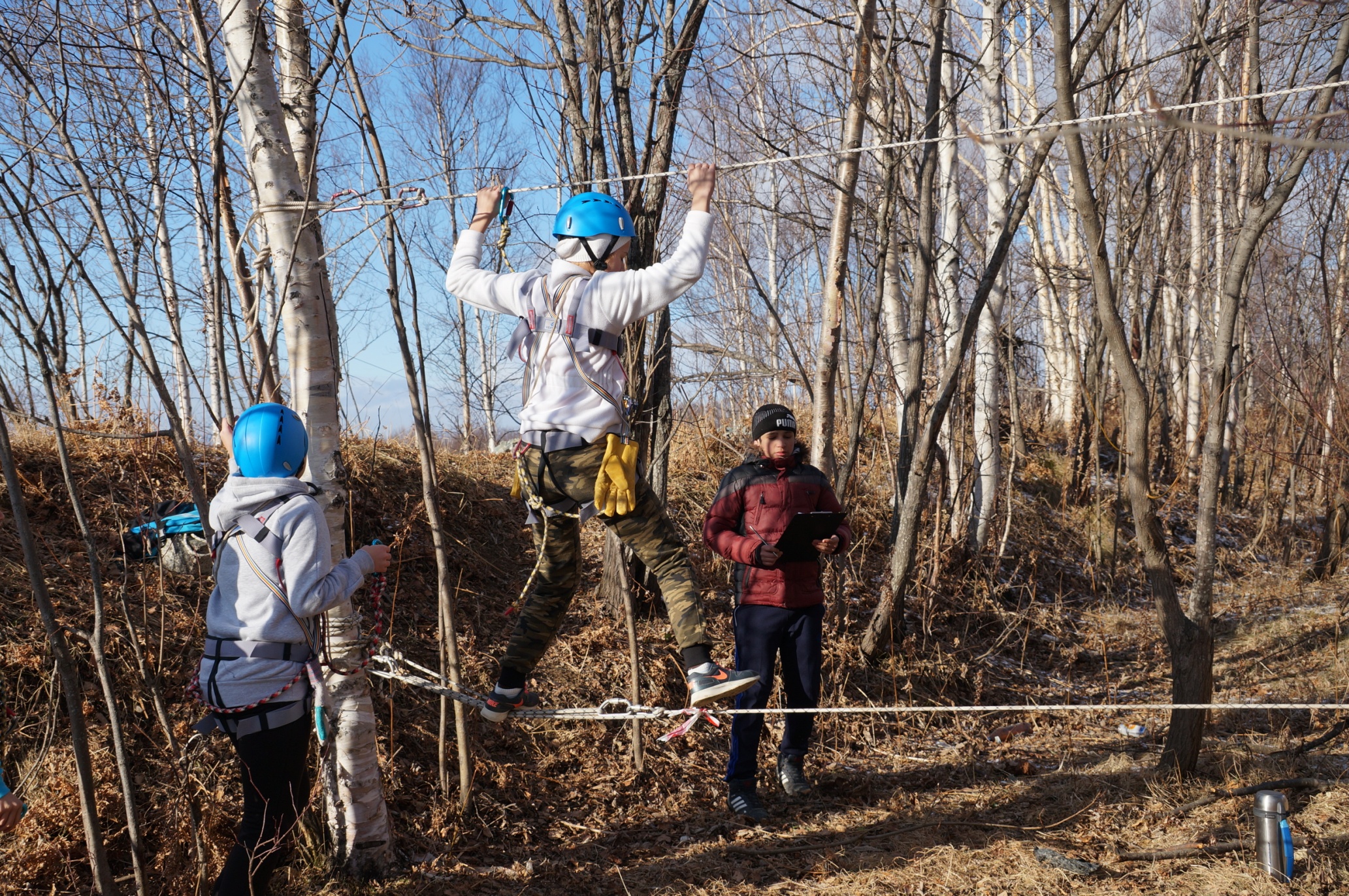 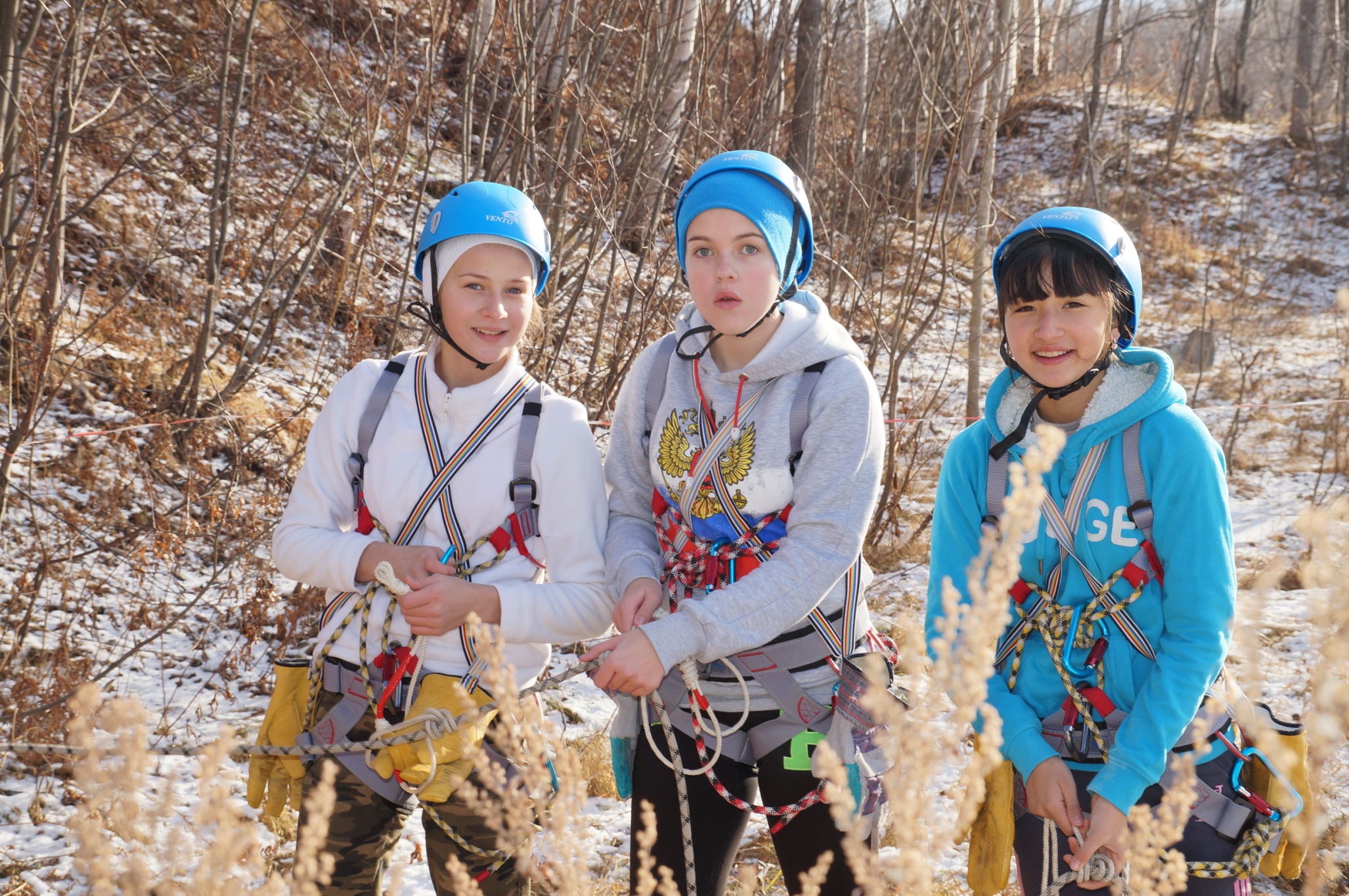 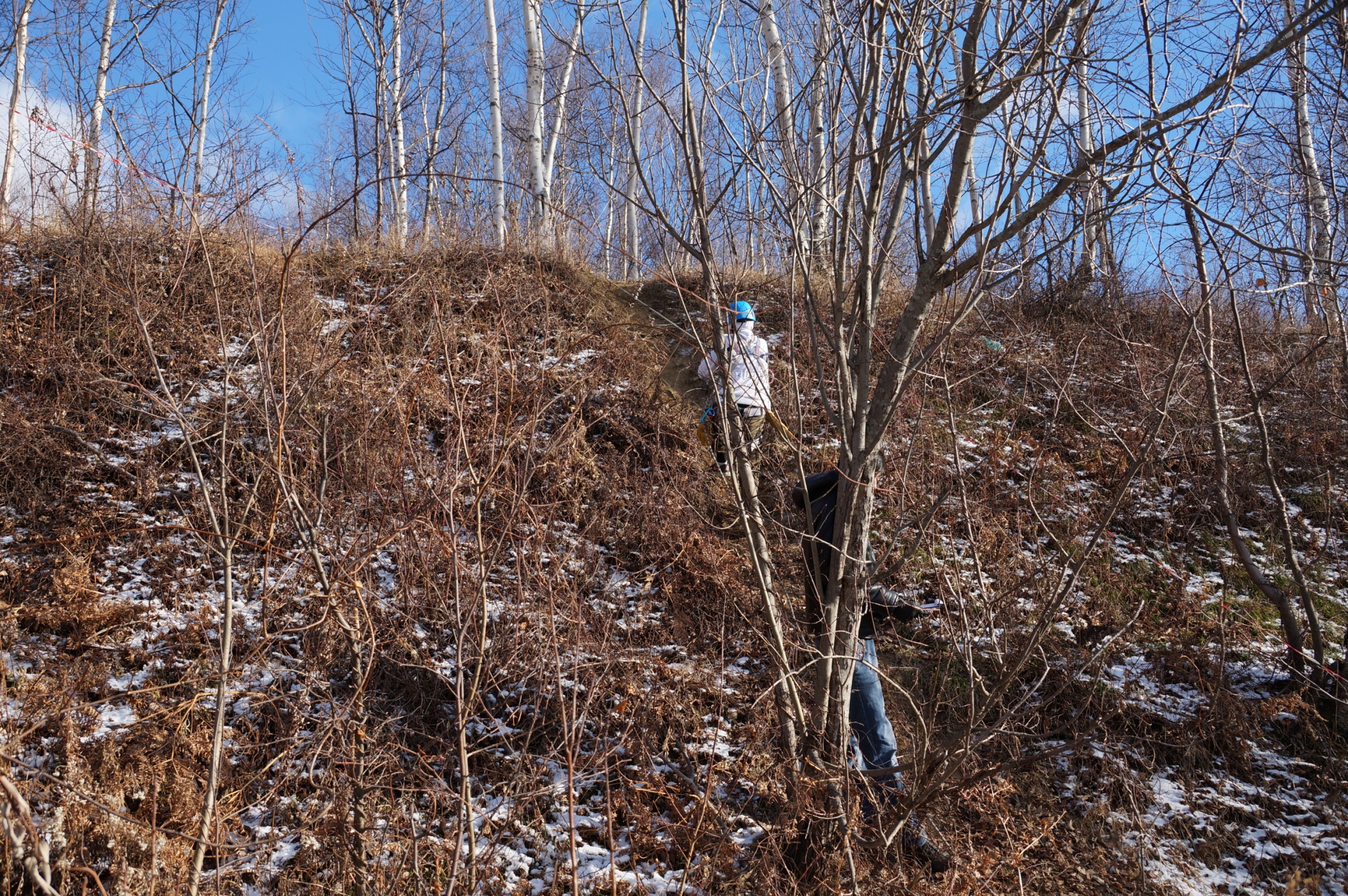 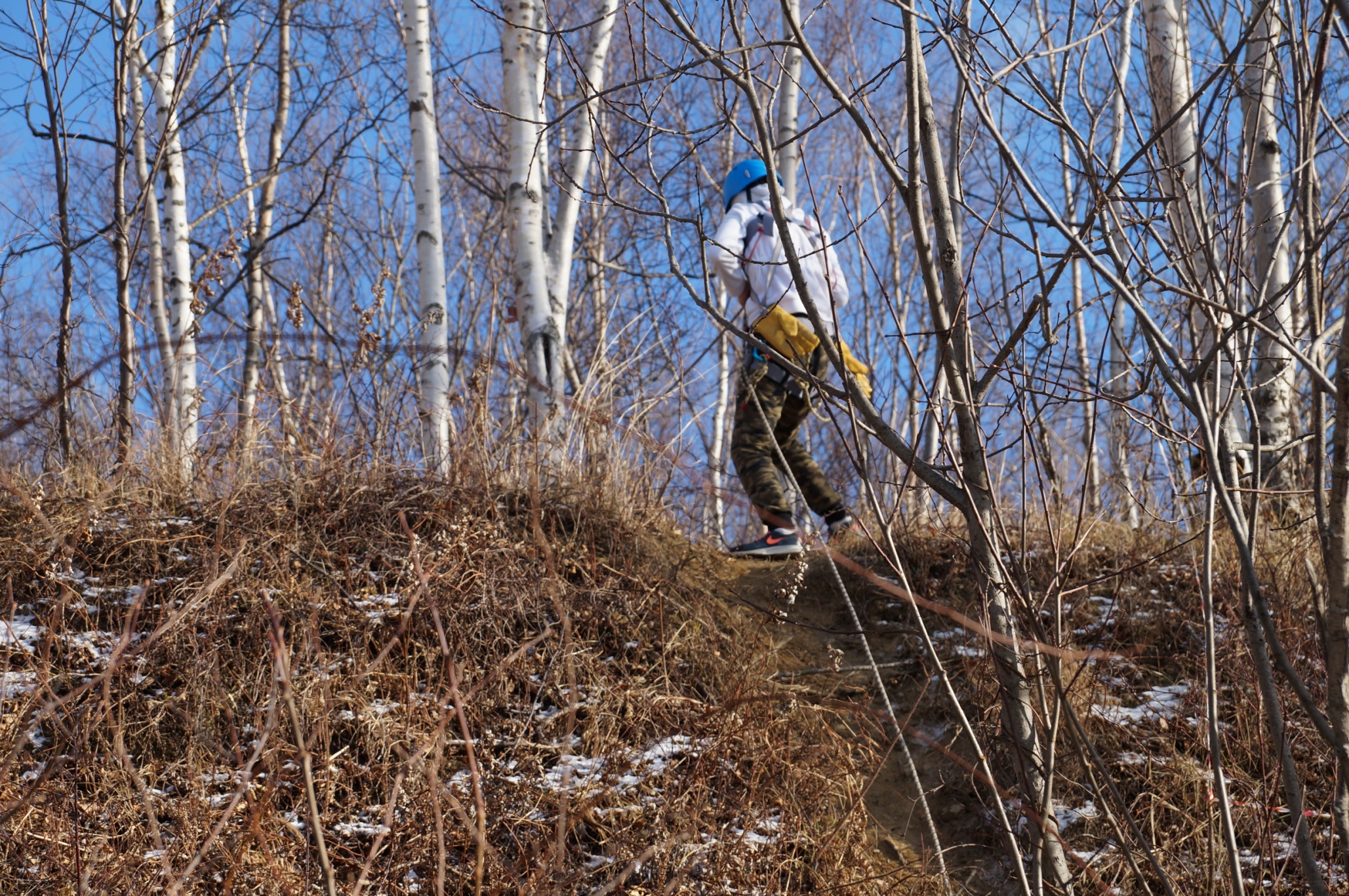 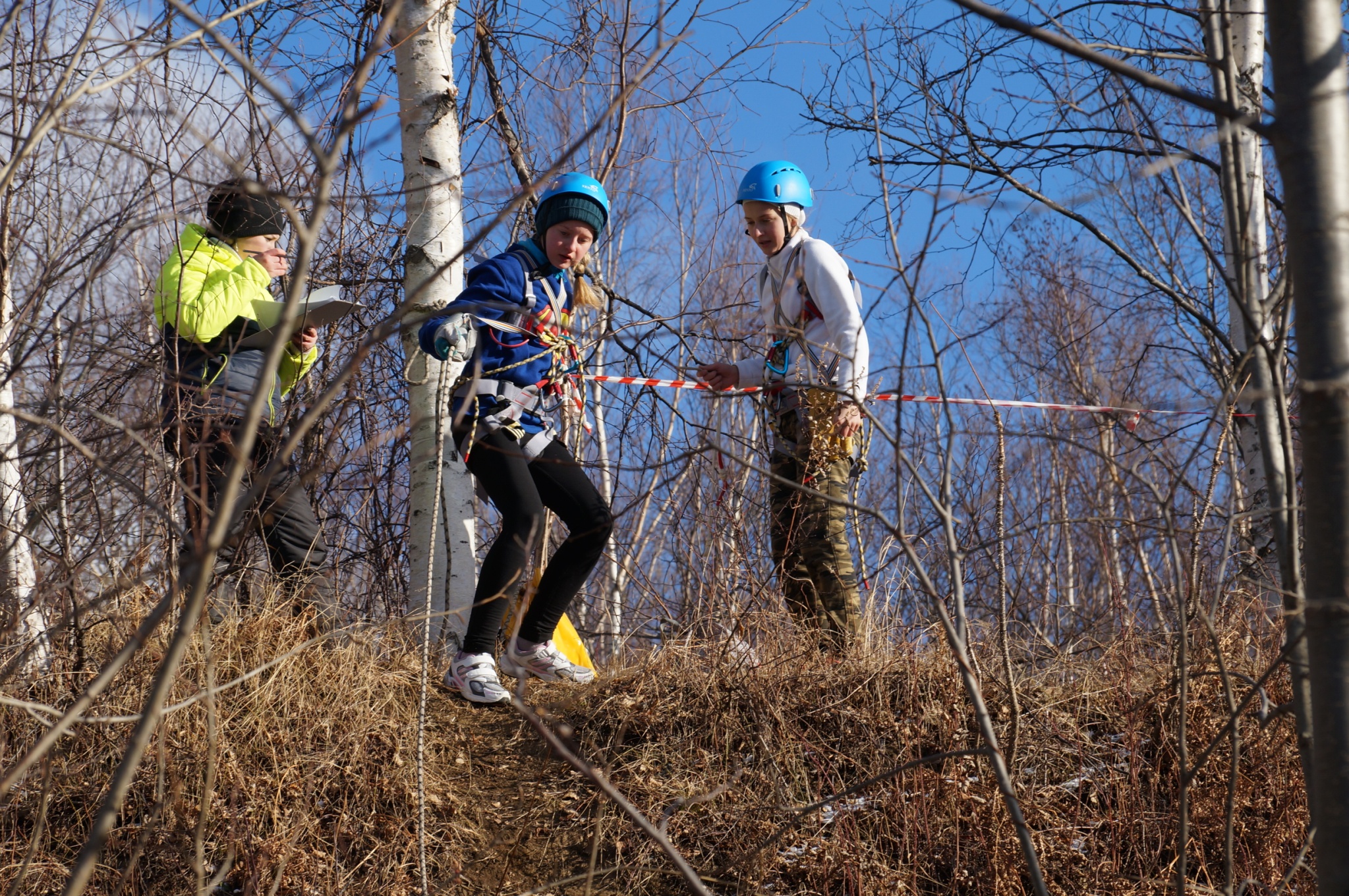 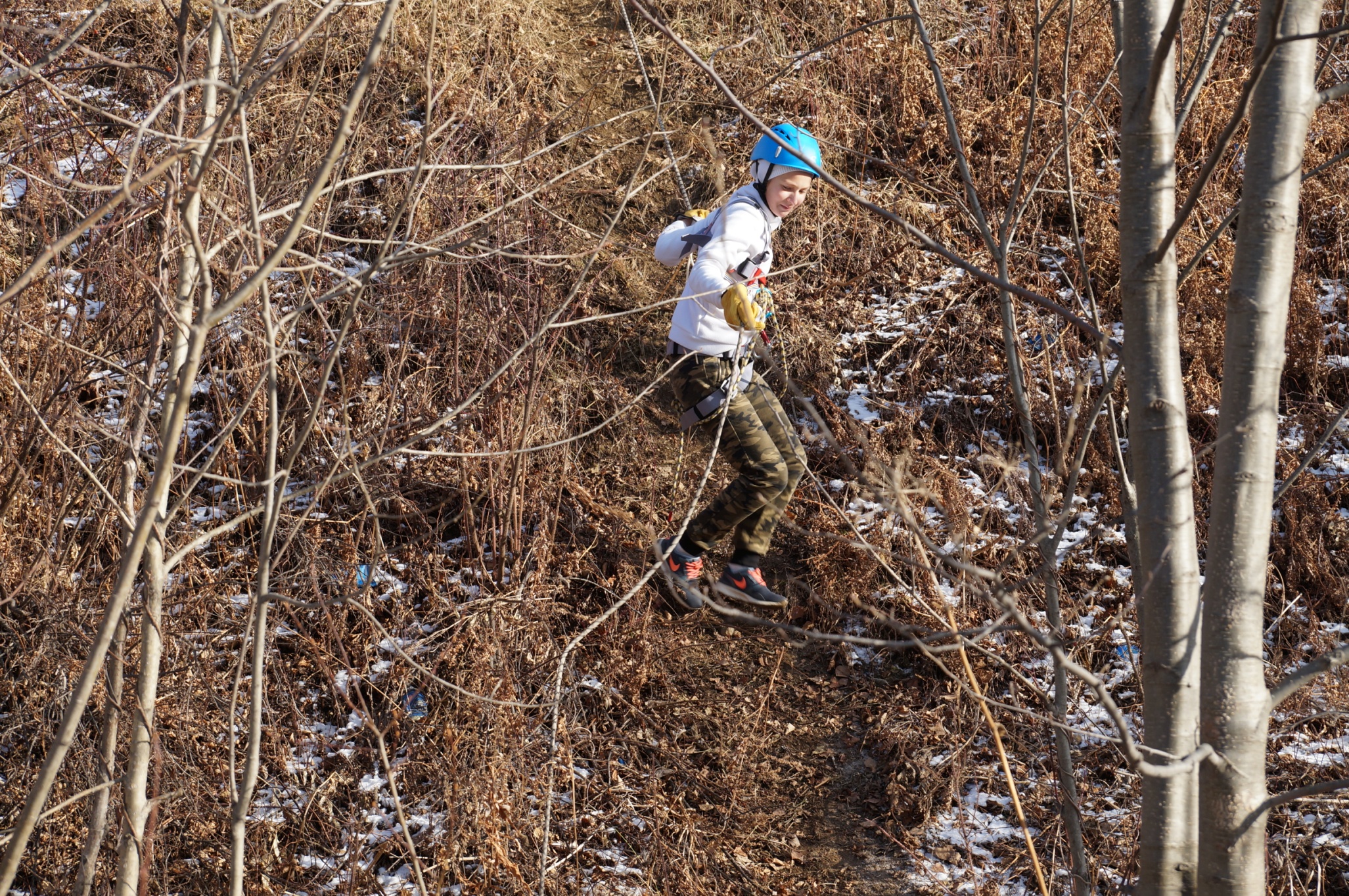 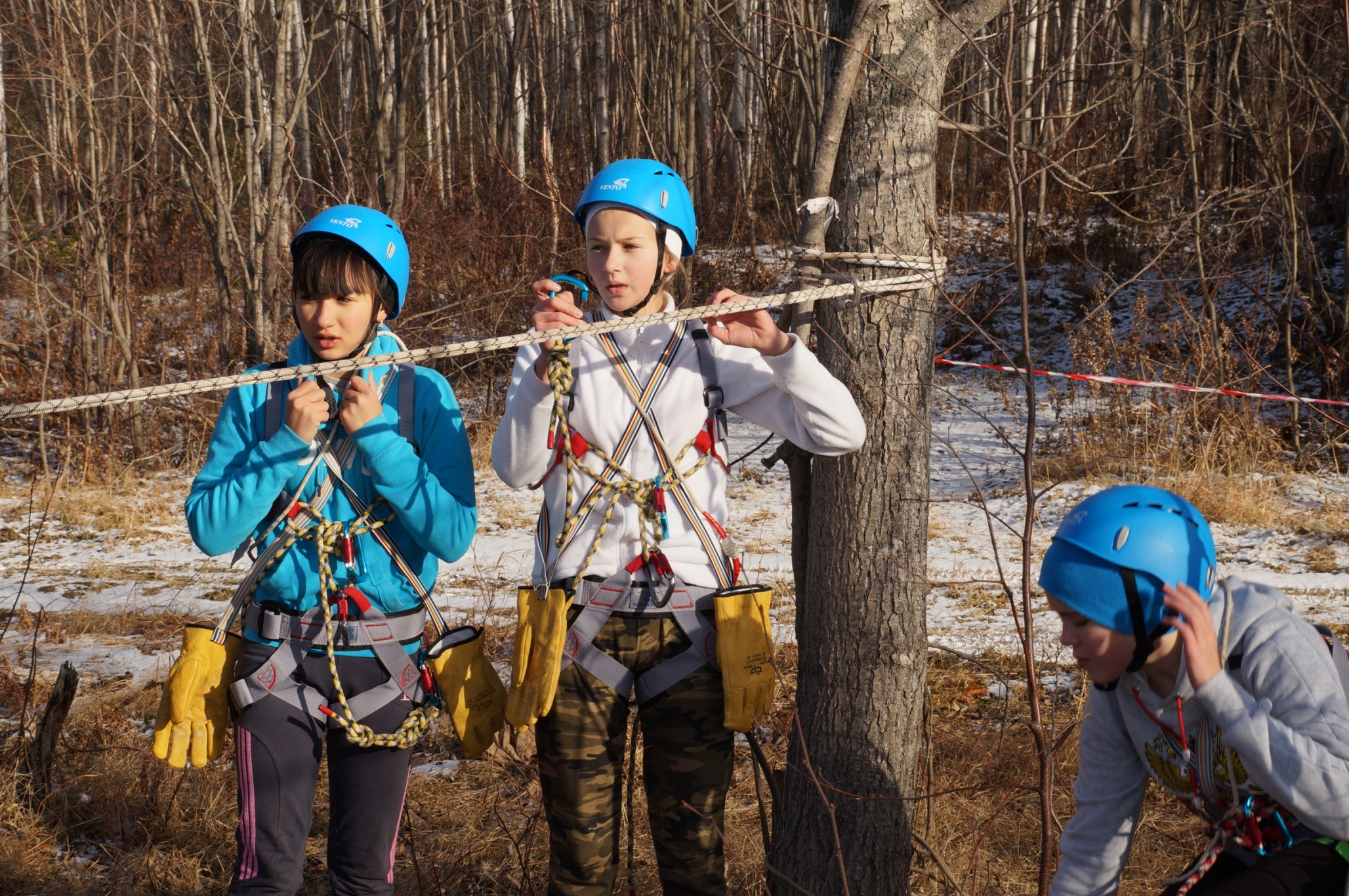 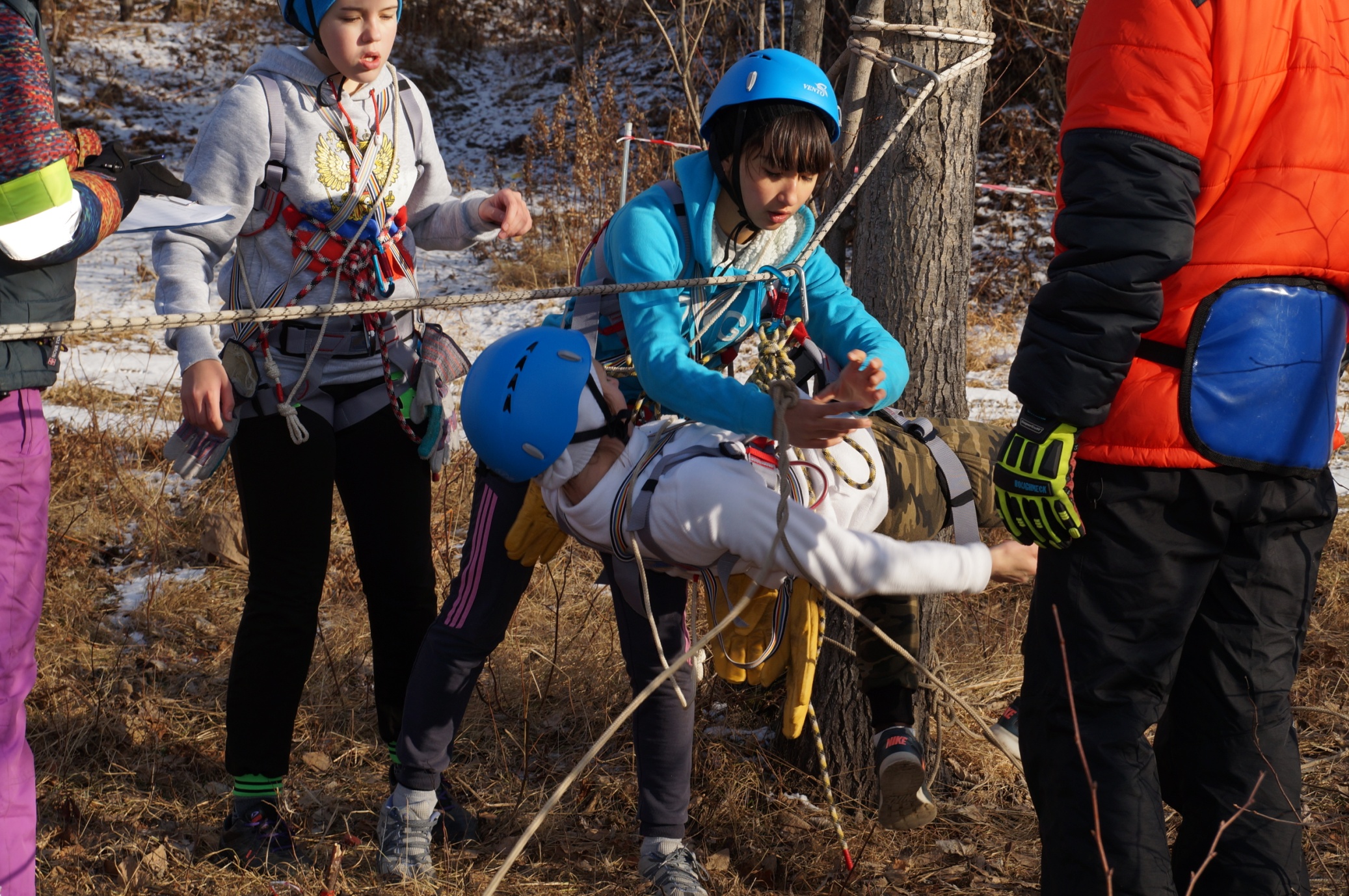 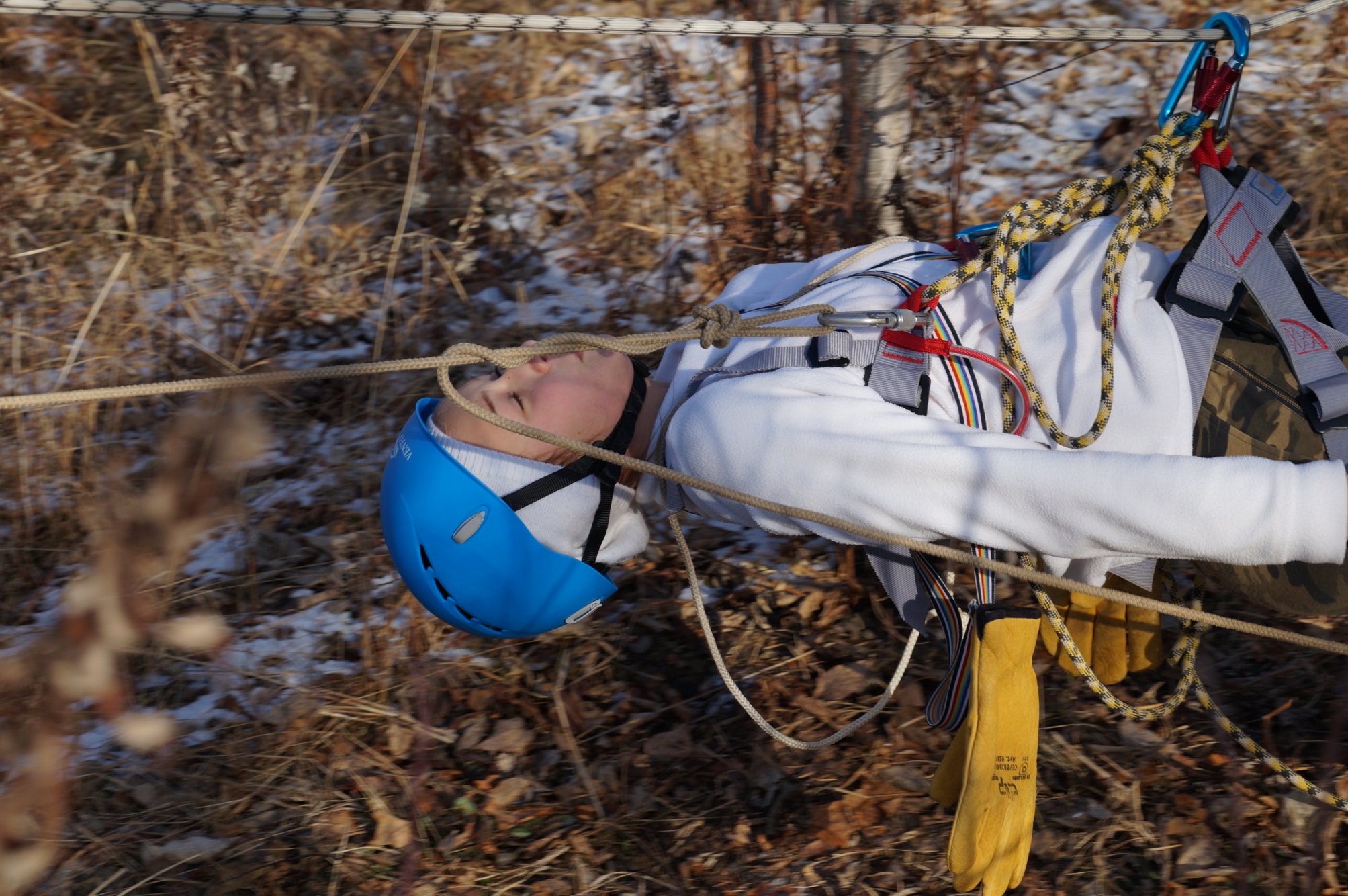 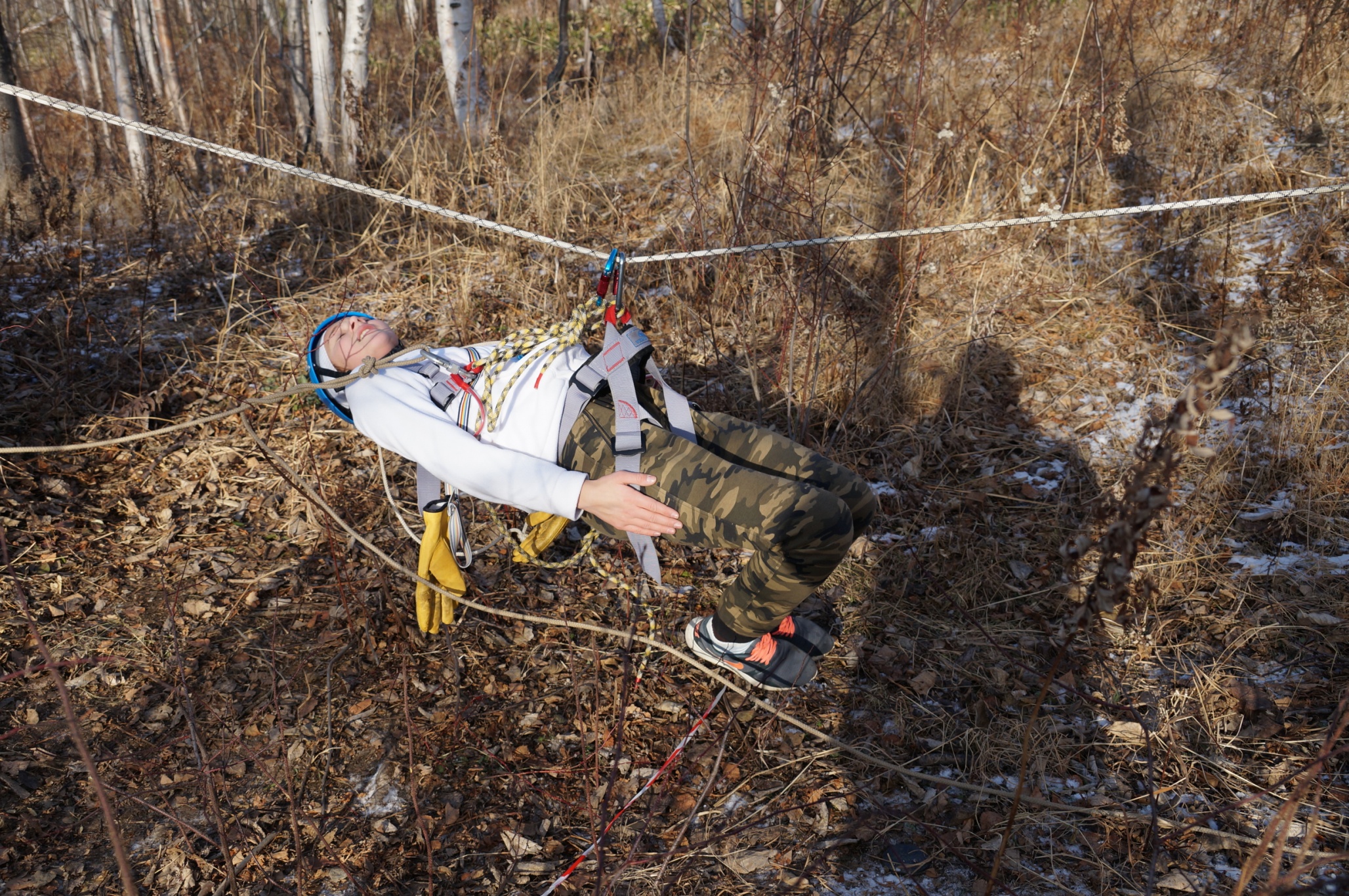 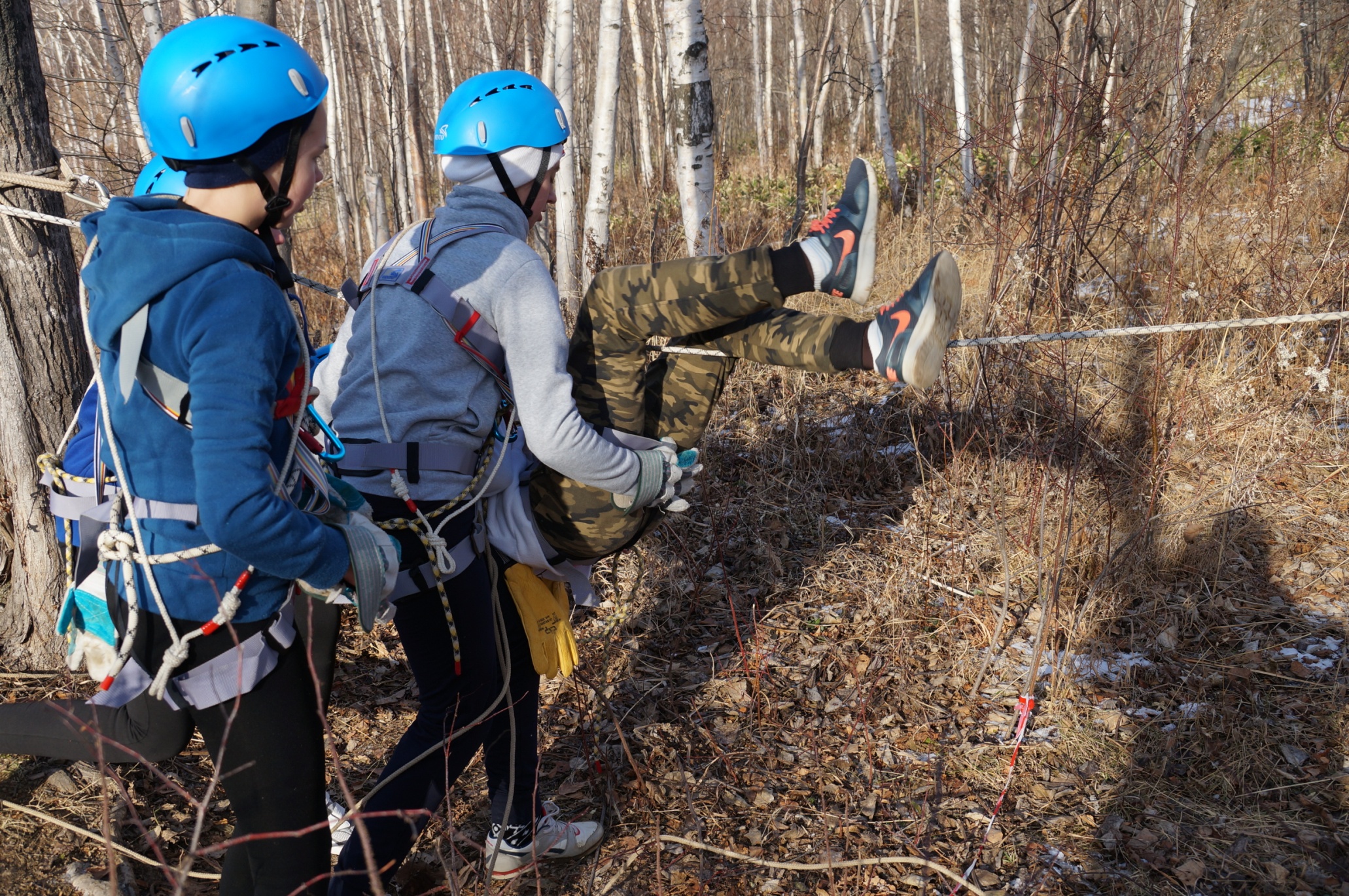 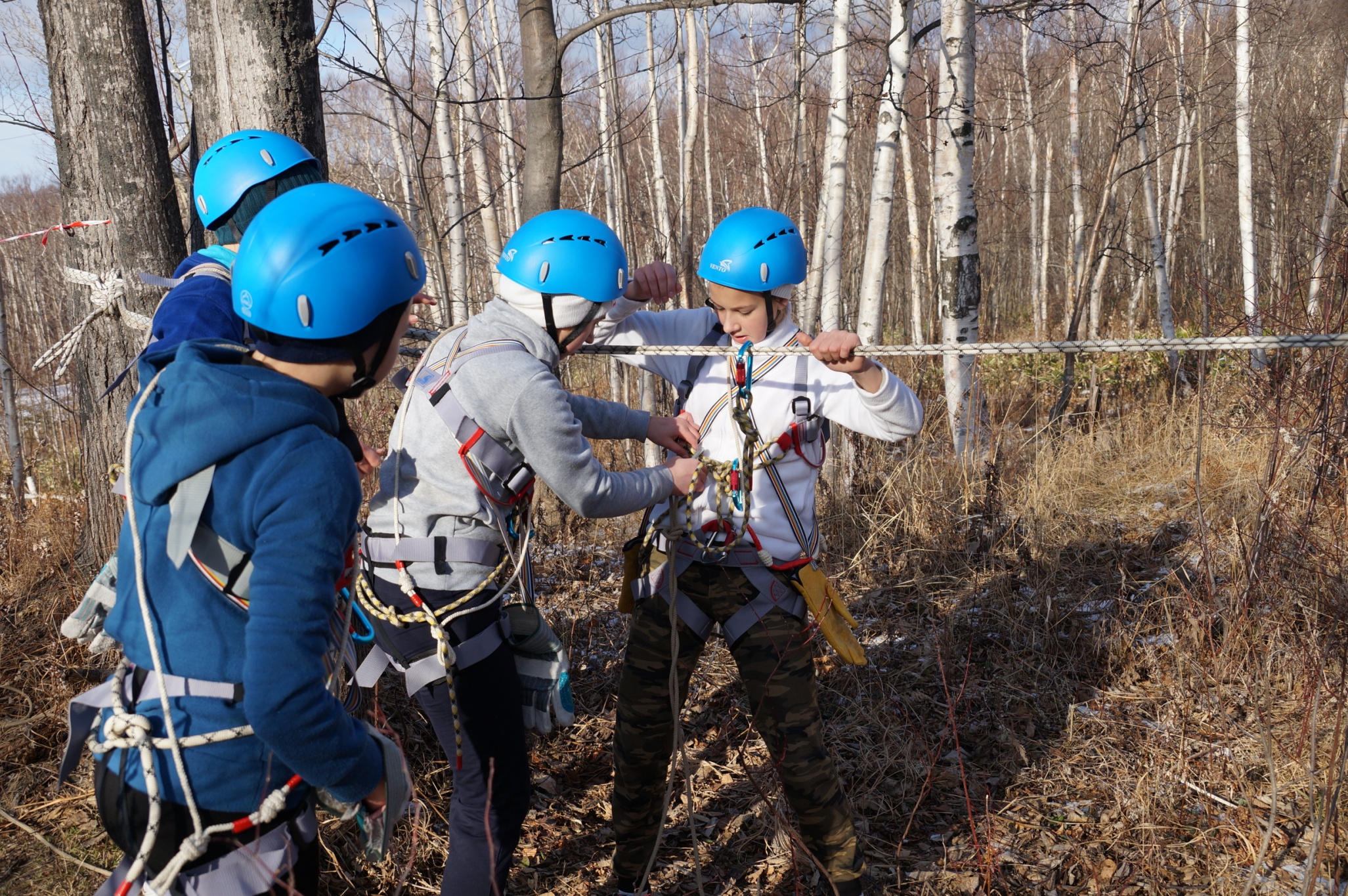 Спасибо за внимание!